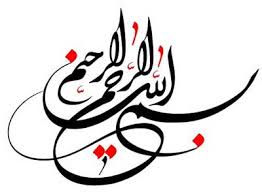 گزارش عملکرد دانشگاه علوم پزشکی سبزوار
در سال 1400
منطقه تحت پوشش دانشگاه علوم پزشکی سبزوار
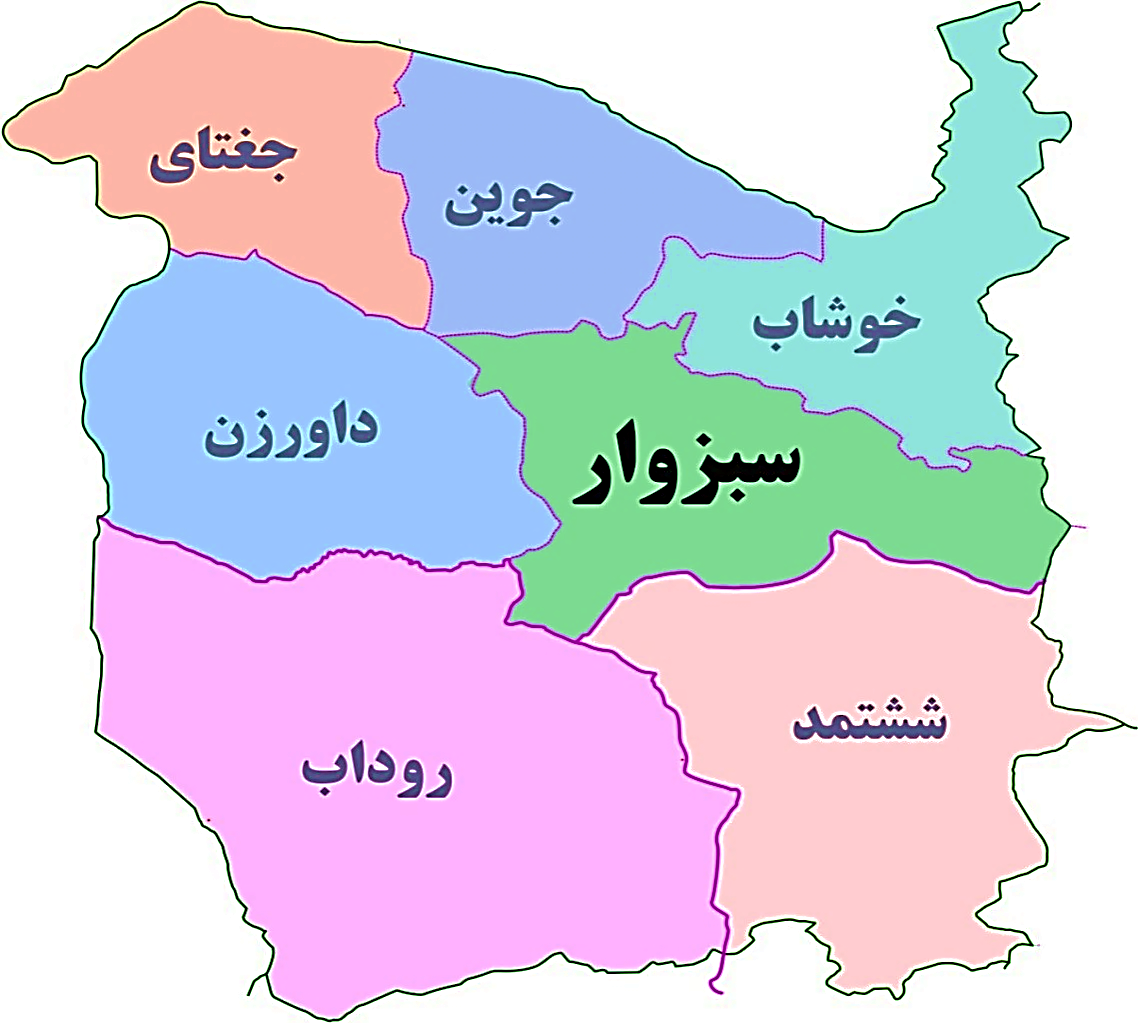 جمعیت تحت پوشش: 	
	حدود  490655نفر (8/33%استان)
وسعت شهرستان سبزوار بزرگ :
17.692 کیلومتر مربع (  15.1%  استان)
دانشگاه علوم پزشکی سبزوار
تعداد شهرستان و شبکه تحت پوشش:			 6
تعداد مراکز خدمات جامع سلامت شهری و روستائی  : 	45	
تعداد خانه های بهداشت : 				195
تعداد بیمارستان ها :					6 		
تعداد تخت موجود : (فعال و فعال آموزشی)	   	750			
تعداد پایگاه های اورژانس :	13پایگاه شهری و16پایگاه جاده ای، یک  پایگاه اورژانس هوائی
تعداد پرسنل:	         				 	4669		
تعداد دانشجو: 						2293 نفر 
تعداد رشته مقطع تحصیلی :				32 رشته در 7مقطع
معاونت آموزشی
تعداد اعضاء هیأت علمی: 		
145  نفر 
تعداد هیأت علمی تمام وقت جغرافیائی:
	94 نفر 	( 65 % )
تعداد رشته مقاطع تحصیلی:		  
32 رشته
دانشجو به کل هیأت علمی:
هر 16 دانشجو یک هیأت علمی
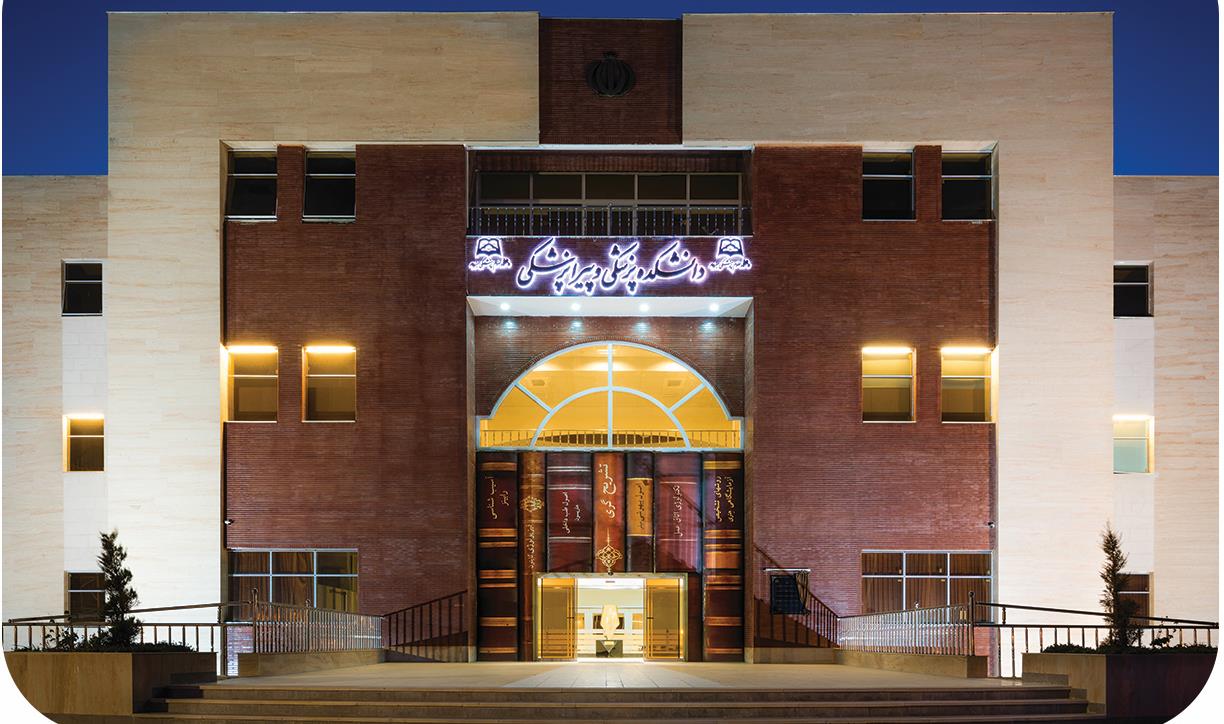 معاونت فرهنگی و دانشجویی
تعداد دانشجو: 		  2293  نفر 
تعداد خوابگاه ها:		   4 
پوشش خوابگاهی :	100% از دانشجویان متقاضی از خوابگاه استفاده می کنند. (100% متقاضیان)
سرانه سلف سرویس:	 0/7 متر مربع
3   ملکی (2 مجتمع در سبزوار و یک مجتمع در جوین با قدمت بالا)
1    استیجاری (جوین)
معاونت تحقیقات و فناوری
تعداد مراکز تحقیقاتی: 	                           4 مرکز مصوب
تعداد مراکز رشد و فناوری:                                1 مرکز مصوب
تعداد نشریات:		                            2 نشریه
تعداد طرح های تحقیقاتی کشوری:                    4 طرح ملی  (کهورت-زایمان زودرس-سالک-ثبت سرطان بیمارستانی )     
تعداد مقالات چاپ شده:		             186 مقاله
معاونت بهداشتی
تعداد شبکه های بهداشت :				6
تعداد مراکز خدمات جامع سلامت شهری/شهری روستائی  : 	   17
تعداد مراکز خدمات جامع سلامت روستائی:  			   28
تعداد پایگاه های بهداشتی :				   32	
تعداد خانه های بهداشت : 					  195
جمعیت شهری :				60%		296625 نفر        
جمعیت روستائی :			40%		194030 نفر
45 مرکز
جمع کل     490655
معاونت درمان
تعداد بیمارستان ها :			 6
تعداد تخت موجود : 	   		750  	1/52 تخت به ازاء هزار نفر جمعیت          
تعداد پزشکان عمومی :			142	            
تعداد پزشک متخصص و فوق تخصص :     	  183 	 0/37 پزشک (عمومی و متخصص) به ازاء هزار نفر جمعیت  
تعداد پرستاران : 	            			1151        1/53  پرستار به ازاء هر تخت				
تعداد پایگاه های اورژانس :          	13 پایگاه شهری و16 پایگاه جاده ای + یک  پایگاه اورژانس هوائی
معاونت غذا و دارو
تعداد داروخانه ها:				66
تعداد داروسازان: 	   			84 نفر	    ***     هر 5841   نفر یک داروساز
تعداد آزمایشگاه غذا و دارو :  		 	1 تحت پوشش دانشگاه و2 بخش خصوصی
معاونت توسعه مدیریت و منابع
رسمی و پیمانی        2752  ( 59% )
سایر:         	 1917    ( 41% )
تعداد پرسنل:  4669

کل فضای احداثی از سال 92 تا 1400  :  حدود  58.000 متر مربع               
کل فضای بهسازی شده از 92 تا 1400 : حدود 40.000 متر مربع